July 2015
A mechanism for incremental updates to MU precoding
Date: 2015-07-13
Authors:
Slide 1
Sigurd Schelstraete
July 2015
Problem statement
MU precoding matrices are calculated based on channel information at time of sounding
MU precoding loses its effectiveness as the channel changes
Interference no longer canceled
Regular re-sounding and re-calculation of precoding matrices is needed
Based on time interval
Based on performance/interference observation
Slide 2
Sigurd Schelstraete
July 2015
Updating the MU precoding without sounding
A previous presentation [1] addressed ways to optimize the sounding based on receiver feedback
This presentation introduces a possible different approach to keeping MU-precoding up to date
No sounding
Incremental updates directly to precoding matrix
Based on information about interference channels at the receivers
Slide 3
Sigurd Schelstraete
July 2015
Summary of the principle
Slide 4
Sigurd Schelstraete
July 2015
Summary of the principle
Using knowledge of the interference channels allows a direct update of the precoding matrix that restores orthogonality (to first order)
This incremental update can be repeated as often as desired
NOTE: since this is a linear approximation, divergence will eventually happen
Combine with lower frequency of sounding
Slide 5
Sigurd Schelstraete
July 2015
Mathematical derivation
Slide 6
Sigurd Schelstraete
July 2015
Mathematical derivation (2)
Slide 7
Sigurd Schelstraete
July 2015
Mathematical derivation (3)
Slide 8
Sigurd Schelstraete
July 2015
Notes
Slide 9
Sigurd Schelstraete
July 2015
Simulation setup
Channel is modeled as a complex-valued matrix
Equivalent to frequency-domain analysis of single tone
The changing channel is modeled as a gradual transformation from an initial to a final channel realization (see [1])
Results are compared with “ideal” precoding
i.e. ideal reference where the precoding is always up to date relative to the latest channel state
Slide 10
Sigurd Schelstraete
July 2015
Simulation assumptions
Slide 11
Sigurd Schelstraete
July 2015
Results
No precoding update








Loss of precoding gain
Incremental updates to precoding








Precoding gain maintained
Gradual degradation for longer time
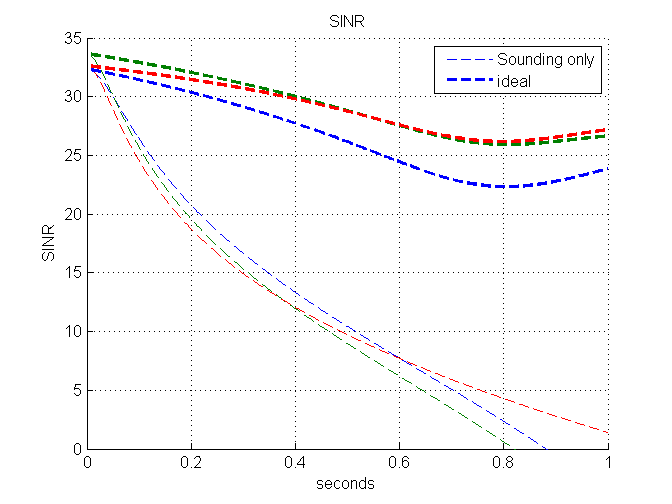 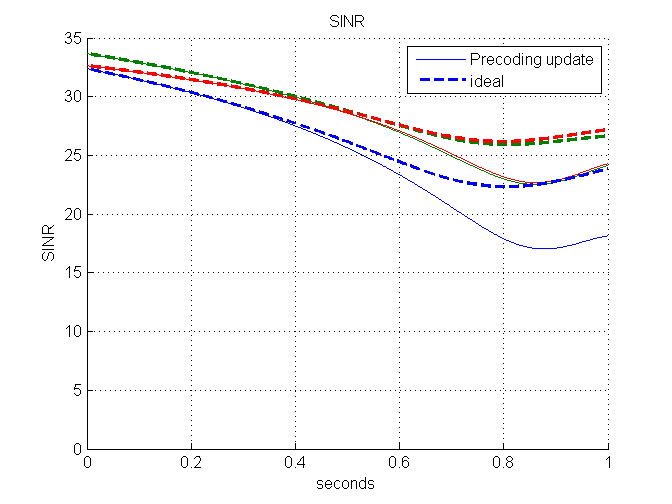 Slide 12
Sigurd Schelstraete
July 2015
Results – combined with re-sounding
No precoding update








Loss of precoding gain
Incremental updates to precoding








Precoding gain maintained
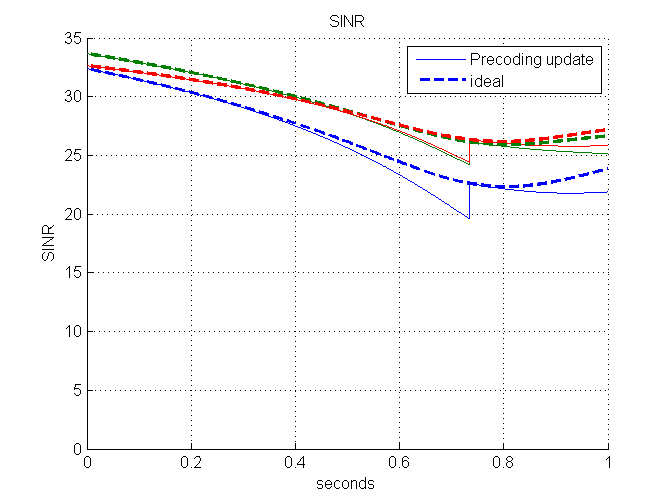 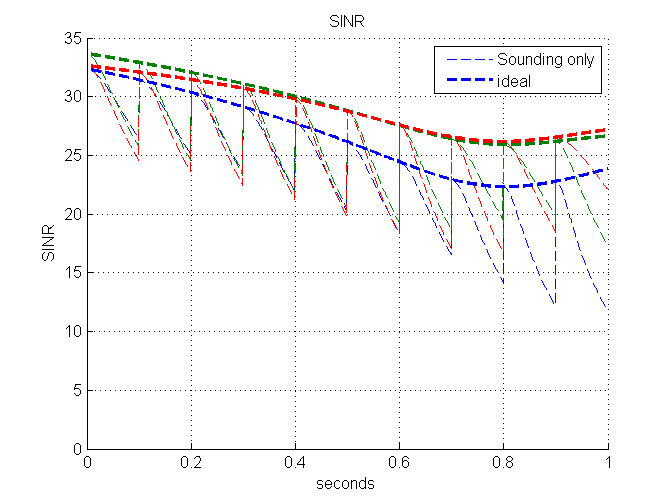 Slide 13
Sigurd Schelstraete
July 2015
Observations
Incremental changes can keep precoding matrices up-to-date for much longer without re-sounding
Behavior of SINR is much smoother, even as divergence sets in
Re-sounding shows “saw-tooth” behavior

Analysis is admittedly simplified and further study is required
Slide 14
Sigurd Schelstraete
July 2015
Open issues: overhead
The goal is to reduce the overhead
The overhead involved in the incremental update approach should be less than that of frequent sounding
Overhead is function of the amount of information and the messaging needed to convey the information
Amount of information can be reduced:
Quantization (we expect small numbers)
Tone grouping
Feedback on selected packets only (decimate in time)
How low can overhead be and still be effective?
Messaging information can be reduced
E.g. Piggy-back feedback on ACK frame


Format of channel information
Simulation are based on full channel info. Current 11ac provides only Sigma and V
More realistic simulations
Specifically deal with phase changes due to symbol alignment
Slide 15
Sigurd Schelstraete
July 2015
Open issues: OFDM
The analysis presented here is a matrix analysis
Only single tone frequency-domain presented here
OFDM may add to the complexity
Avoid phase jumps between different transmissions due to different symbol alignment
Some reference phase needs to be established
Slide 16
Sigurd Schelstraete
July 2015
Open issues: format of channel information
Simulations are based on full channel info
Current 11ac provides only DSNR and V in response to channel sounding
Not clear if DSNR and V alone are sufficient
Maybe U-matrix is needed
U-matrices are small for 1x1 and 2x2 clients
Further analysis needed
Slide 17
Sigurd Schelstraete
July 2015
Conclusions
Re-sounding is the current mechanism to bring precoding matrices up to date
We presented a different mechanism based on incremental updates of the precoding:
Interference channel measurements contain all the information that is needed for a first-order update
Information is available “for free” at the MU receivers
Initial results show incremental changes can keep precoding matrices up-to-date for much longer without sounding
A combination of infrequent sounding and incremental updates could be an alternative to frequent sounding
Slide 18
Sigurd Schelstraete
July 2015
References
[1] MU BFee Interference channel feedback , Sigurd Schelstraete, IEEE 802.11-15/0858
Slide 19
Sigurd Schelstraete